Equitable Use
Equitable Use
The design is useful and marketable to people with diverse abilities.
Equitable Use
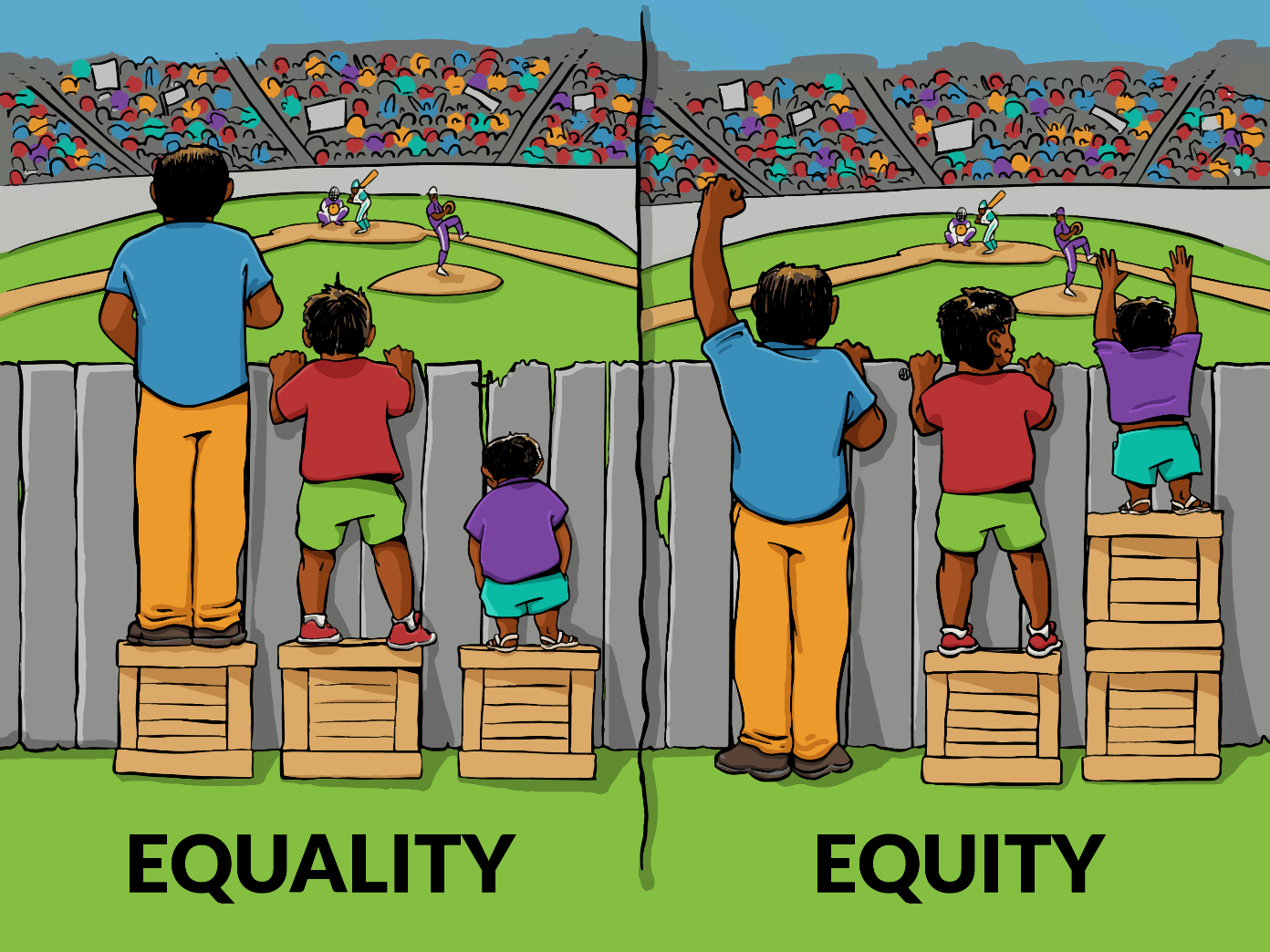 Equitable Use
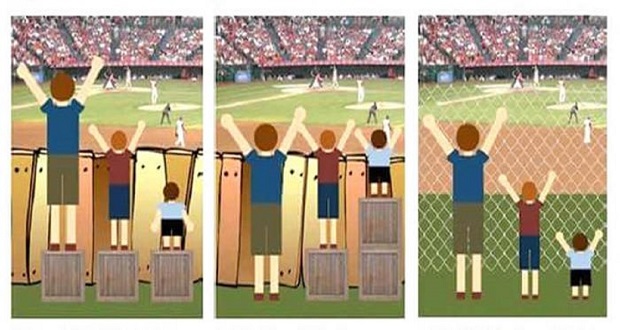 Equitable Use
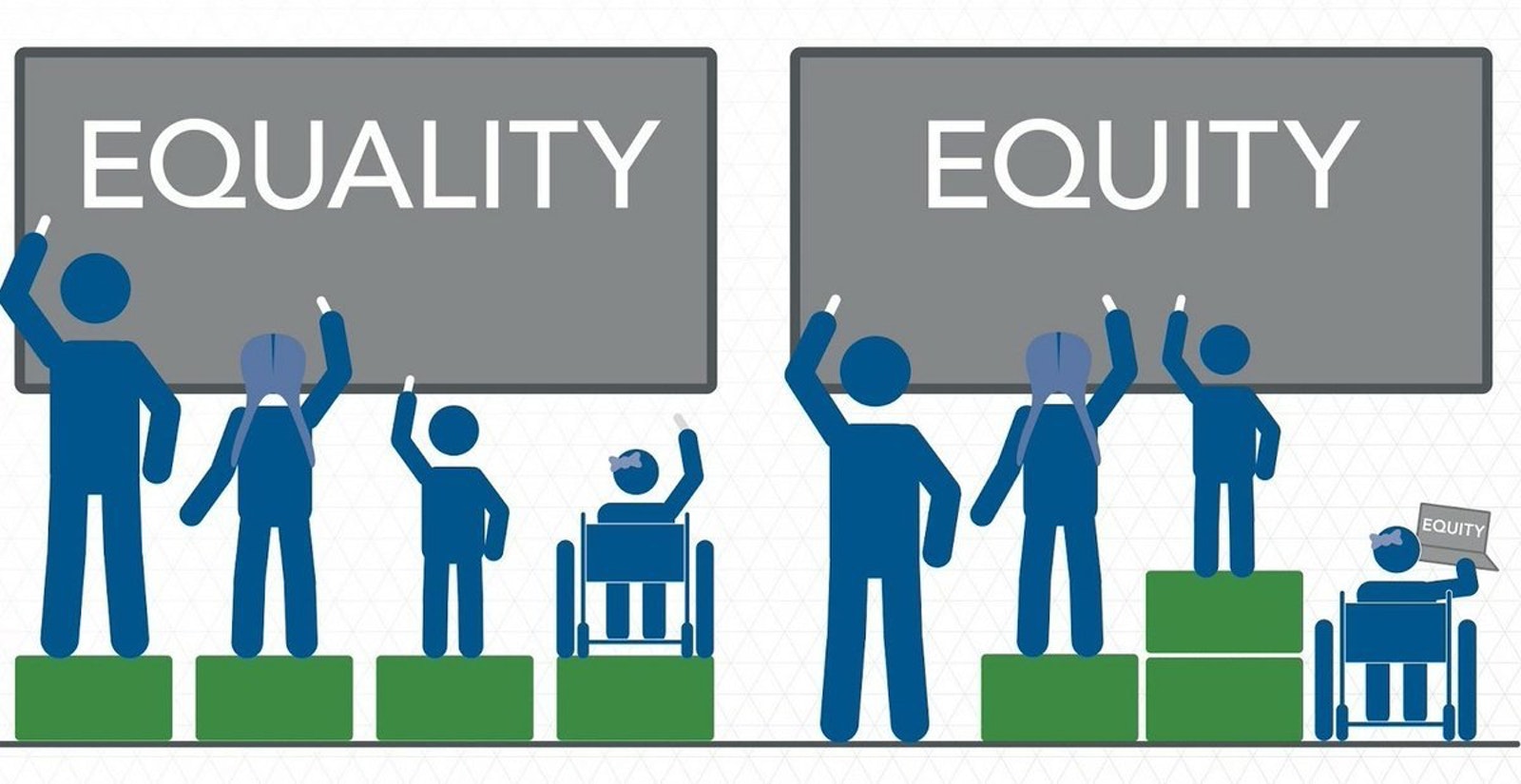 Equitable Use
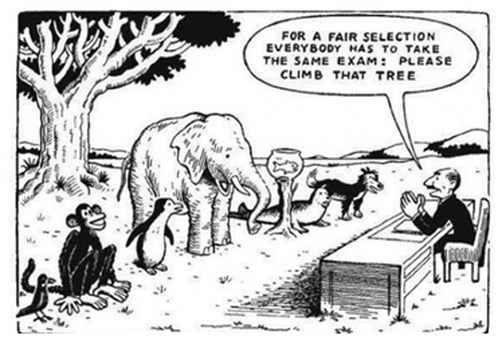 Equitable Use
Provide the same means of use for all users: identical whenever possible; equivalent when not.
Avoid segregating or stigmatising any users.
Provisions for privacy, security, and safety should be equally available to all users.
Make the design appealing to all users.
Evaluate these designs
Identify
Positive aspects
Negative aspects
Opportunities to apply positive aspects of this design to other designs
Evaluate these designs
Do they:
Provide the same means of use for all users: identical whenever possible; equivalent when not?
Provide the same means of use for all users: identical whenever possible; equivalent when not.
Principle 1: Equitable Use
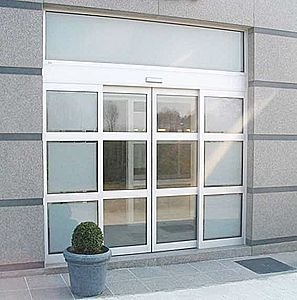 [Speaker Notes: Automatic doors which allows people to easily enter and exit a building.]
Provide the same means of use for all users: identical whenever possible; equivalent when not.
Principle 1: Equitable Use
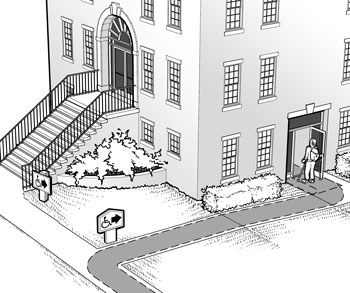 [Speaker Notes: Step free entrance around the back, forcing someone who cannot use steps to enter through a delivery entrance.]
Evaluate these designs
Do they:
Avoid segregating or stigmatizing any users?
Avoid segregating or stigmatising any users.
Principle 1: Equitable Use
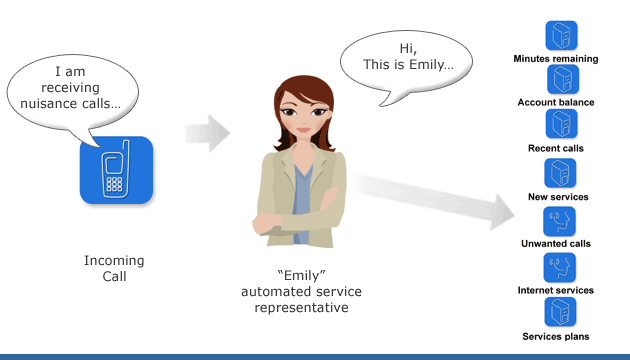 [Speaker Notes: A choice of a number of different communication options available to customers]
Avoid segregating or stigmatising any users.
Principle 1: Equitable Use
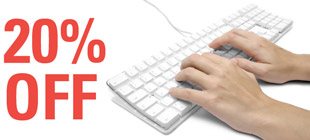 [Speaker Notes: A discount only available to users who are online.]
Avoid segregating or stigmatising any users.
Principle 1: Equitable Use
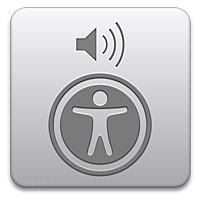 = €€€
[Speaker Notes: Having to pay extra for specialised features, for example the high cost of  screen reader software for  PC users.]
Evaluate these designs
Do they:
Make provisions for privacy, security, and safety to be equally available to all users?
Make provisions for privacy, security, and safety to be equally available to all users
Principle 1: Equitable Use
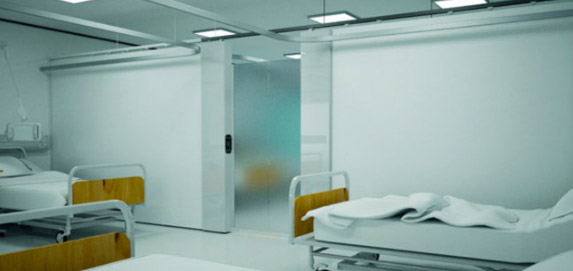 [Speaker Notes: In day surgeries, where the relative numbers of male and female patients are constantly changing, it’s hard to maintain privacy for all patients. This screen provides flexibility for hospital staff to change the layouts of wards at short notice while maintaining privacy.]
Make provisions for privacy, security, and safety to be equally available to all users
Principle 1: Equitable Use
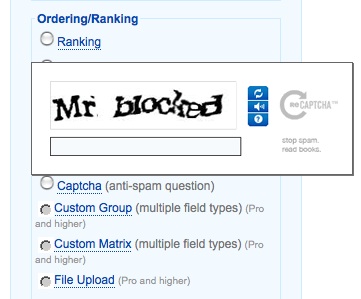 [Speaker Notes: The security feature called a CAPTCHA prevents forms from being automatically filled in, the nature of CAPTCHA (keeping unauthorised people out) means that sometimes the form is rendered inaccessible to genuine users with low vision or no vision. Some sites offer alternative options ranging from a new image to audio authorisation.]
Evaluate these designs
Do they:
Make the design appealing to all users?
Make the design appealing to all users
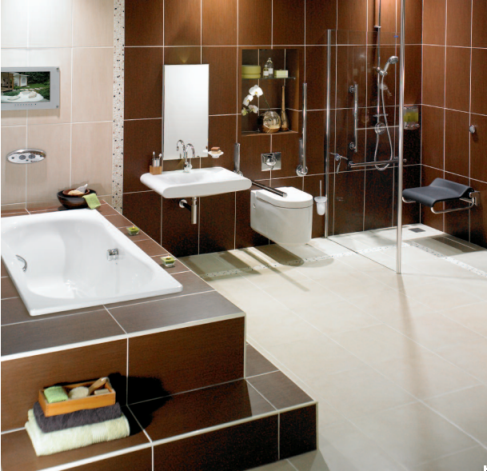 Principle 1: Equitable Use
[Speaker Notes: Fixtures and fittings in a bathroom which are attractive but also act as grabrails.]
Make the design appealing to all users
Principle 1: Equitable Use
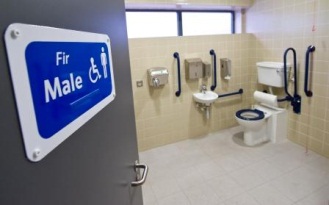 [Speaker Notes: Medical looking grabrails installed in accessible houses.]
Make the design appealing to all users
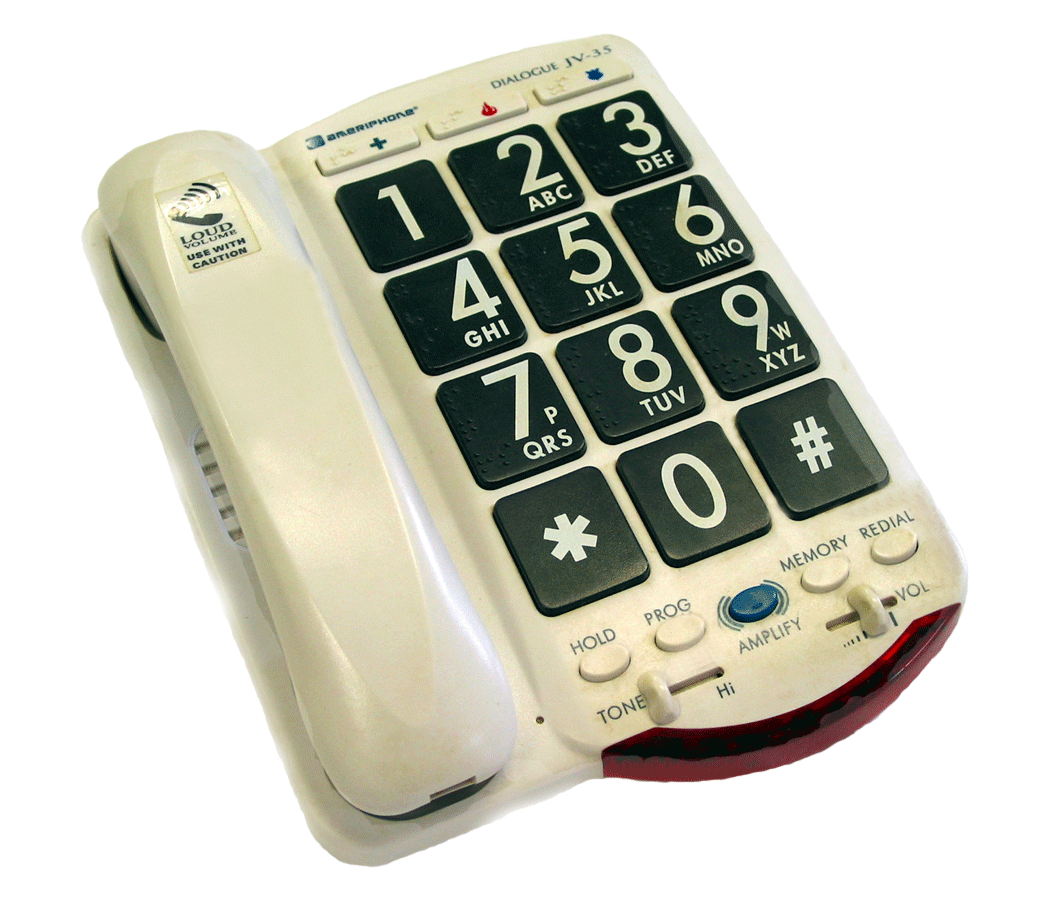 Principle 1: Equitable Use
[Speaker Notes: A phone designed specifically for people with low vision, which looks like a "special phone".]
Make the design appealing to all users
Principle 1: Equitable Use
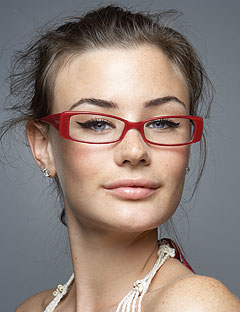 [Speaker Notes: Attractive glasses]
Discussion
What should we look for in better designs?

What should we avoid in better designs?
[Speaker Notes: Conduct an in-class discussion on the aspects of design we should look for.
This can be used to build an ongoing catalogue of evaluations.]
A good design is…
As usable for me as it is for anyone else.
One which doesn’t make me feel segregated or stigmatised.
One which gives me needed privacy, security, and safety.
One which appeals to me.
[Speaker Notes: Class discussion]